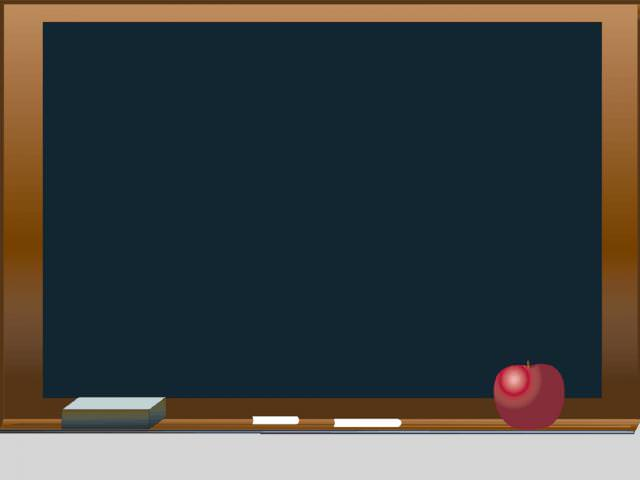 Kiểm tra bài cũ
1. Nêu cách chuyển đổi câu chủ động thành câu bị động ?
2. Chuyển câu văn sau thành hai câu bị động khác nhau:
     Hoài Thanh viết “Ý nghĩa văn chương” từ những năm đầu thế kỉ XX.
a. “Ý nghĩa văn chương” được Hoài Thanh viết từ những năm đầu thế kỉ XX.
 b. “ Ý nghĩa văn chương” viết từ những năm đầu thế kỉ XX.
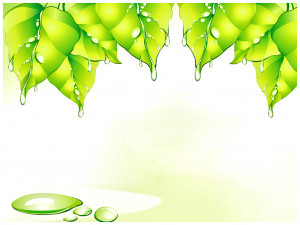 Tiết 90
Dùng cụm chủ vị để mở rộng câu
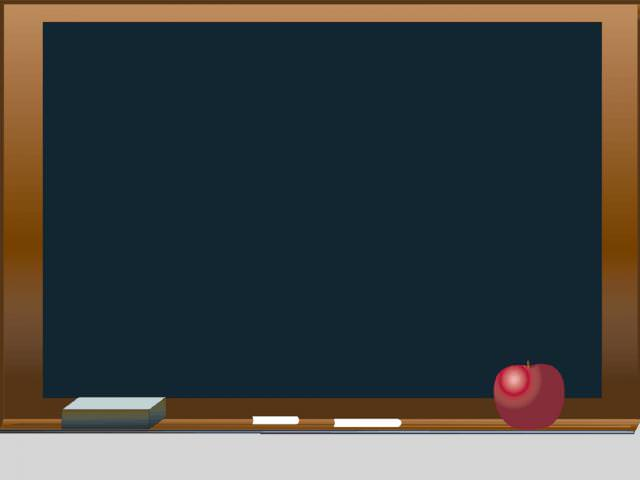 I. Thế nào là dùng cụm chủ vị để mở rộng câu
1. Ví dụ: sgk Tr 68
Văn chương gây cho ta những tình cảm ta không có, luyện những tình cảm 
ta sẵn có [...] ( Hoài Thanh)
tình cảm
những
tình cảm
ta không có
những
Tìm và phân tích cấu tạo của các cụm danh từ trong ví dụ trên
ta sẵn có
2. Nhận xét:
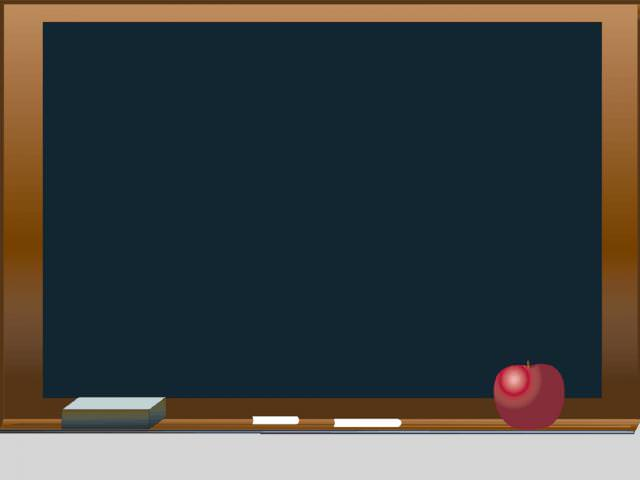 Nhận xét cấu tạo của các phụ ngữ trong cụm danh từ vừa tìm được
ta   sẵn có
tình cảm
những
Cấu tạo là cụm c-v giống câu đơn.
C
V
những
tình cảm
ta   không có
C
V
Cụm C-V đã được sử dụng làm thành phần của cụm từ để mở rộng câu.
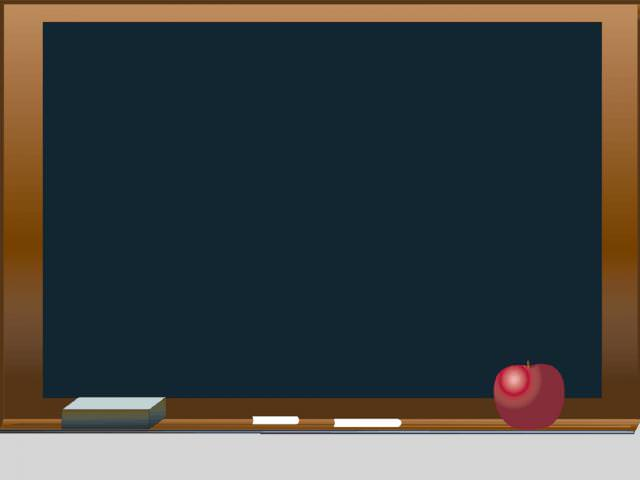 3. Bài học: Ghi nhớ ( SGK/ 68)
	Khi nói hoặc viết, có thể dùng những cụm từ có hình thức giống câu đơn bình thường, gọi là cụm C-V làm thành phần của câu hoặc thành phần của cụm từ để mở rộng câu.
II. Các trường hợp dùng cụm chủ vị để mở rộng câu
1. Ví dụ: sgk Tr 68
V
C
a. Chị Ba  đến  khiến tôi  rất vui và vững tâm.
2. Nhận xét:
C
V
V
C
Cụm C – V làm chủ ngữ và phụ ngữ trong câu
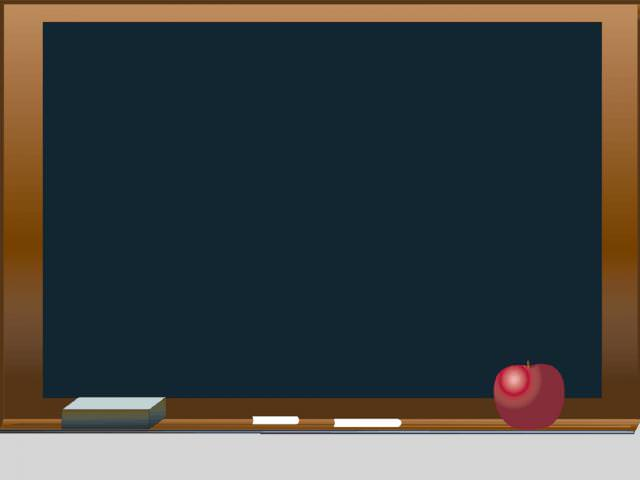 V
C
b. Khi bắt đầu kháng chiến, nhân dân ta  tinh thần  rất hăng hái.
C
V
Cụm C – V làm vị ngữ trong câu
Cụm C – V làm phụ ngữ trong câu
c. Chúng ta có thể nói rằng trời  sinh lá sen để bao bọc cốm cũng như 
trời  sinh cốm nằm ủ trong lá sen.
V
C
C
V
C
V
c. Nói cho đúng thì phẩm giá của tiếng Việt   chỉ mới thật sự được xác định và đảm bảo từ ngày cách mạng tháng Tám   thành công.
V
C
Cụm C – V làm phụ ngữ trong cụm danh từ
C
V
3. Bài học: Ghi nhớ ( SGK/ 69)
- CN, VN, phụ ngữ trong cụm danh từ, động từ, tính từ đều có thể được cấu tạo bằng cụm C-V
III. Luyện tập
Bài 1/ sgk Tr 69
a. Đợi đến lúc vừa nhất, mà chỉ riêng những người chuyên môn mới định được, người ta  gặt mang về.
C
V
Phụ ngữ trong cụm danh từ
V
C
V
C
b. Trung đội trưởng Bính  khuôn mặt   đầy đặn.
V
C
Vị ngữ trong câu
Phụ ngữ trong cụm danh từ
c. Khi các cô gái Vòng đỗ gánh, giở từng lớp lá sen, chúng ta    thấy hiện ra từng lá cốm, sạch sẽ và tinh khiết, không có mảy may một chút bụi nào.
V
C
Danh từ
V
C
V
V
C
Phụ ngữ trong cụm động từ
V
C
d. Bỗng một bàn tay đập vào vai   khiến hắn  giật mình
C
V
V
C
Chủ ngữ trong câu
Phụ ngữ trong cụm động từ
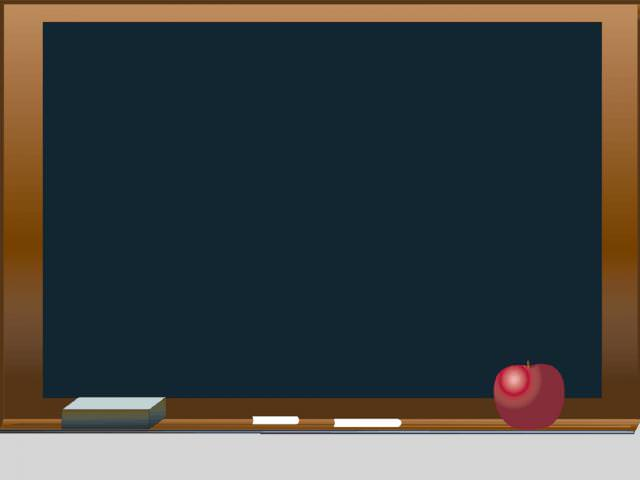 Hướng dẫn về nhà
Học thuộc ghi nhớ
- Làm BT bổ sung: Dựa vào văn bản “ Tinh thần yêu nước của nhân dân ta” hãy viết một đoạn văn khoảng 10 câu trình bày suy nghĩ của em về tinh thần yêu nước của nhân dân ta trong đó có sử dụng 1 câu mở rộng thành phần ( Gạch chân chỉ rõ)
- Soạn bài: Ôn tập văn nghị luận